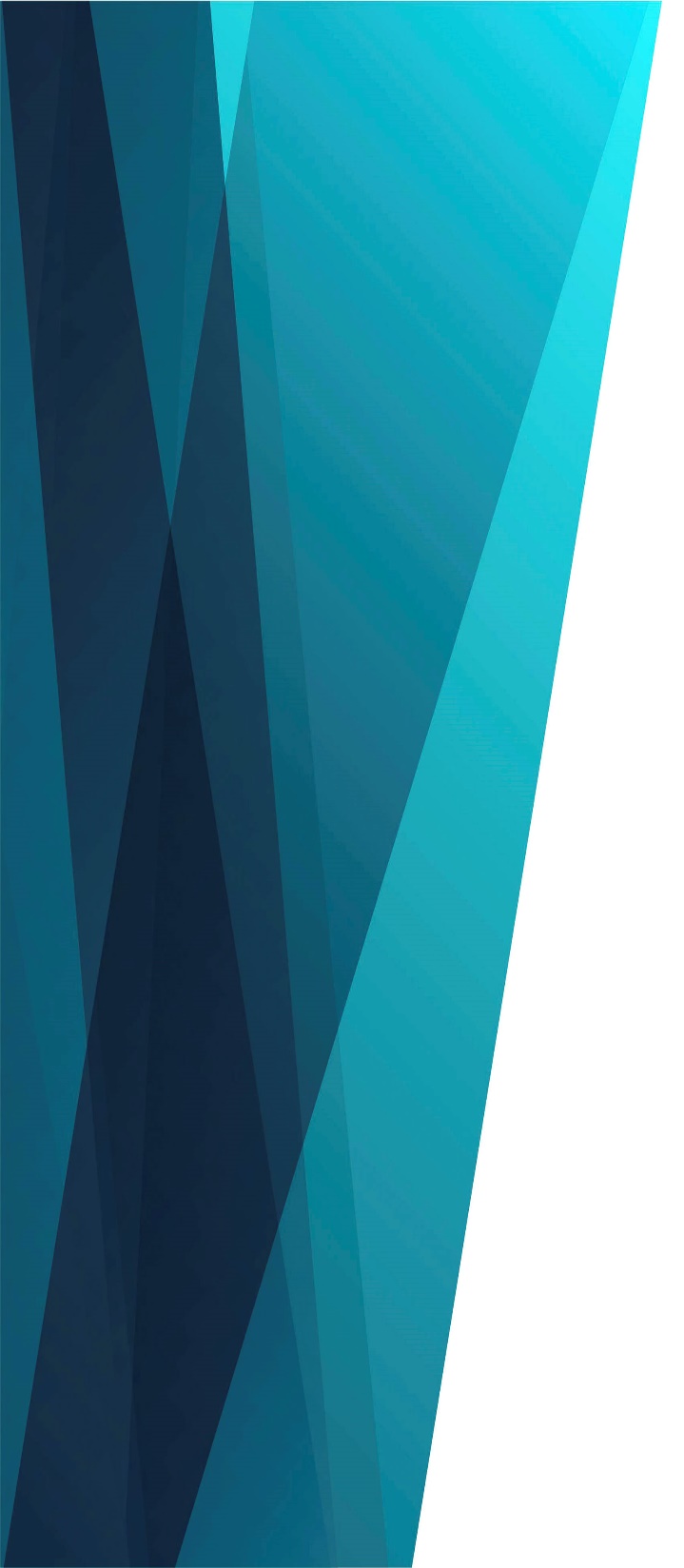 Чудные, райские нивы
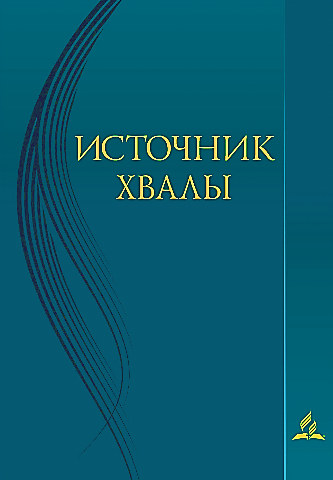 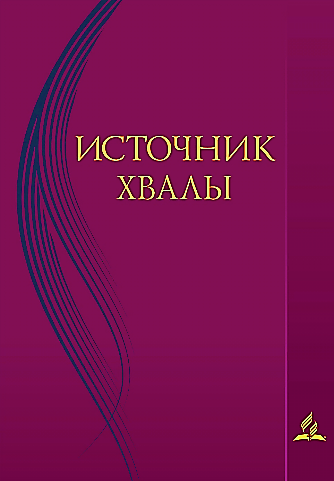 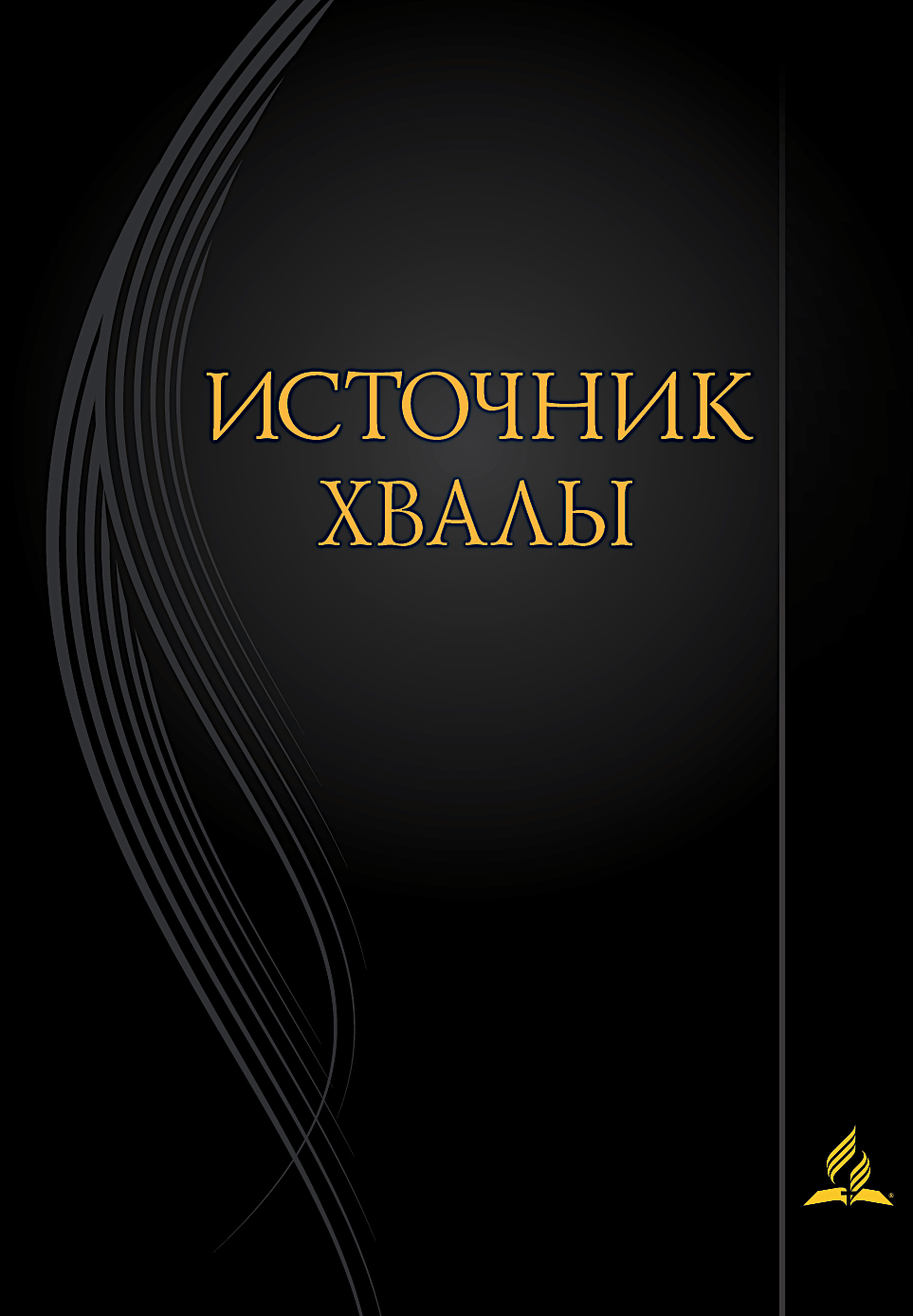 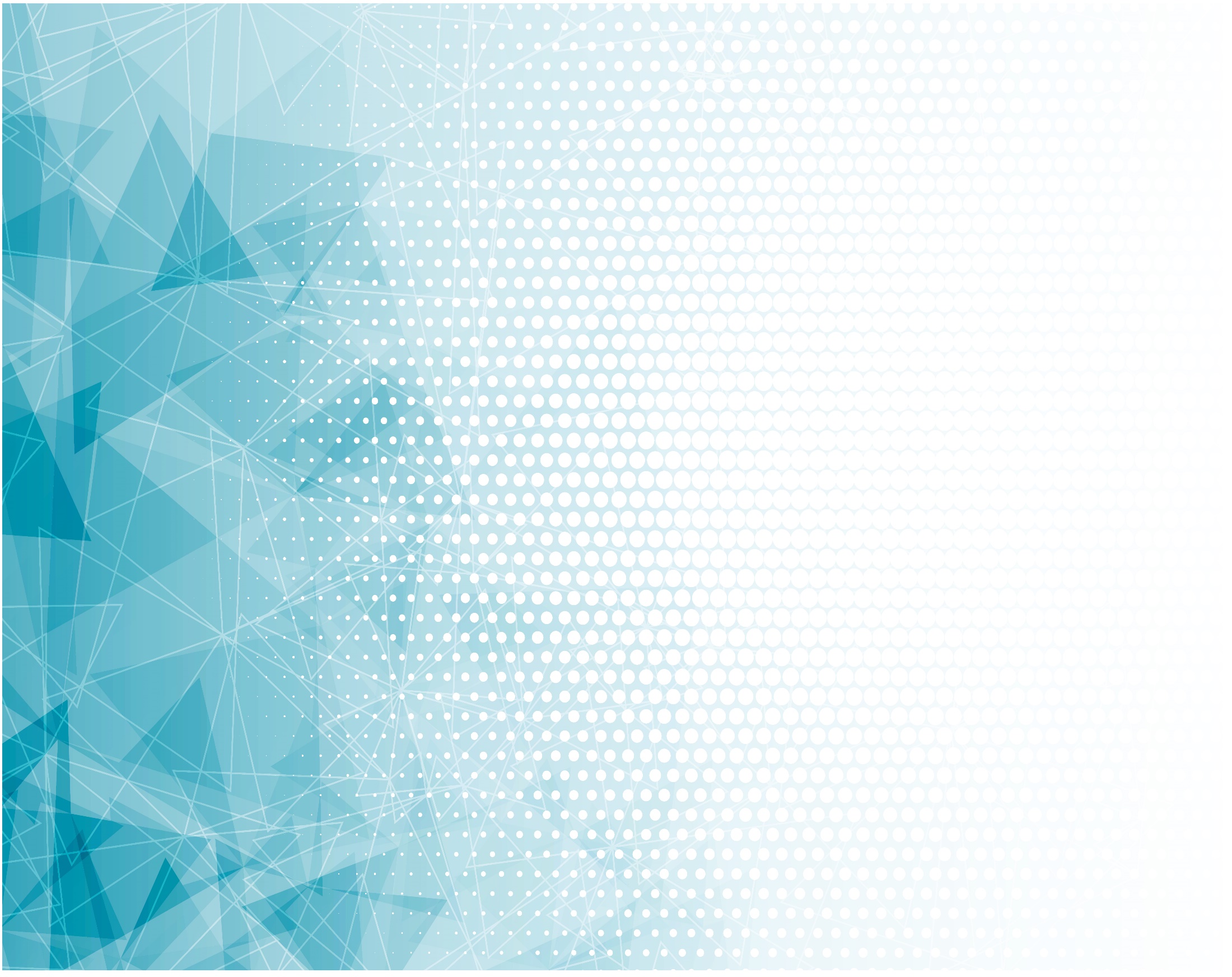 Чудные, райские нивы! 
Мир, красоту, покой
Лейте в усталое сердце
Сладкой, живой волной!
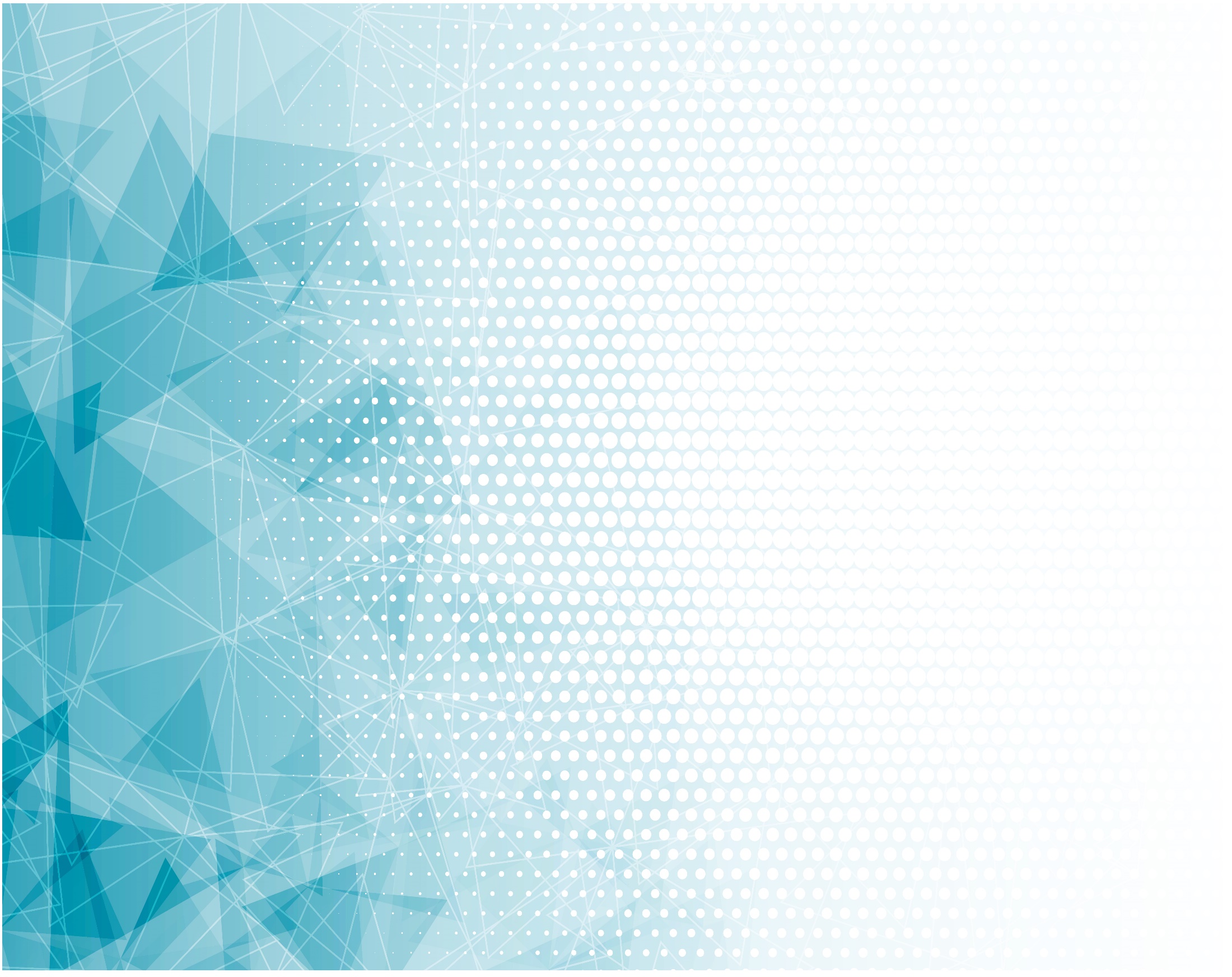 Припев: 

Чудные, райские нивы,
Дом лучезарный мой!
Как часто средь бурь
Этой жизни
Мне снится святой покой!
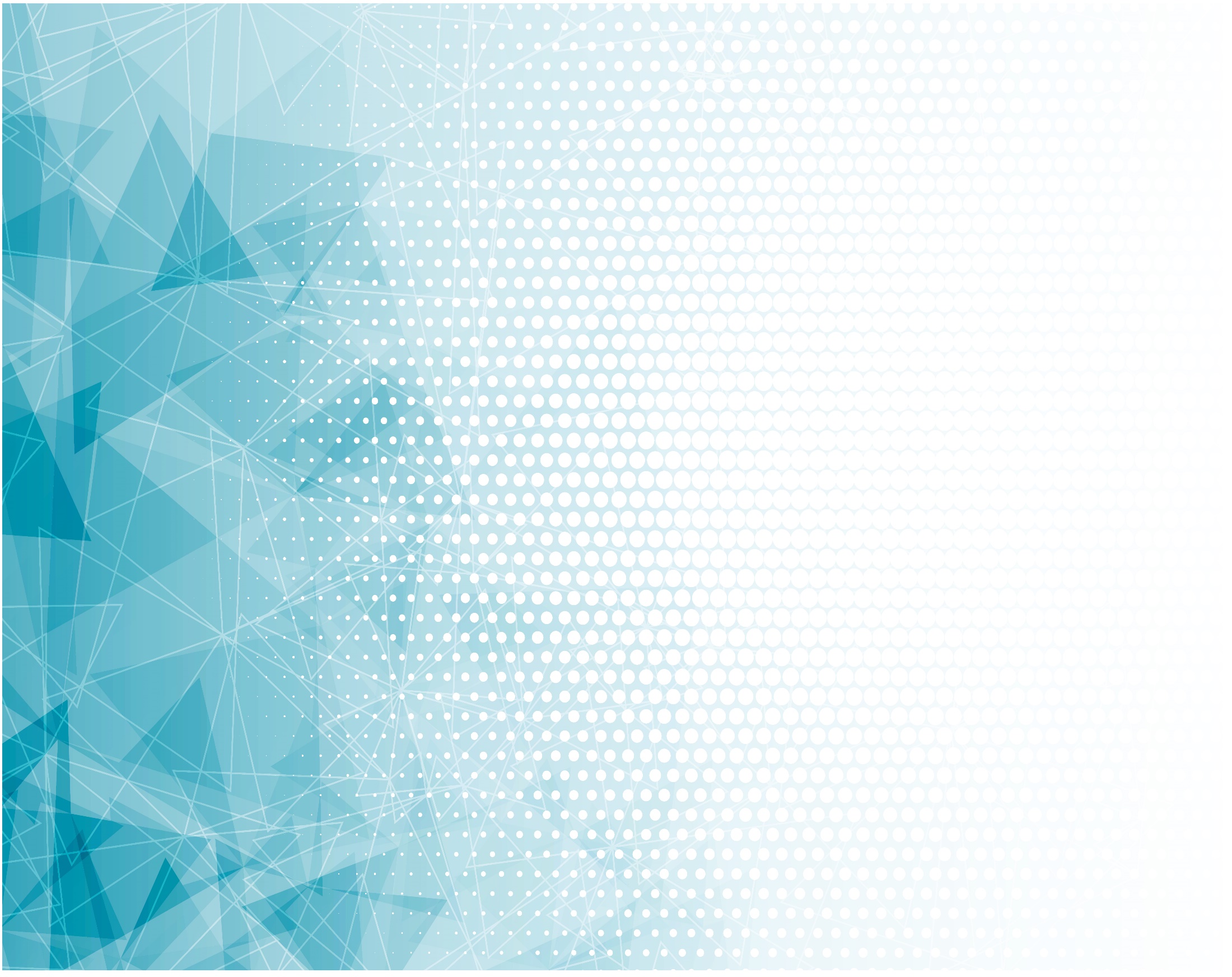 Там непрестанно сияет
Радостный райский день.
Ангелов хор воспевает
Богу и ночь, и день.
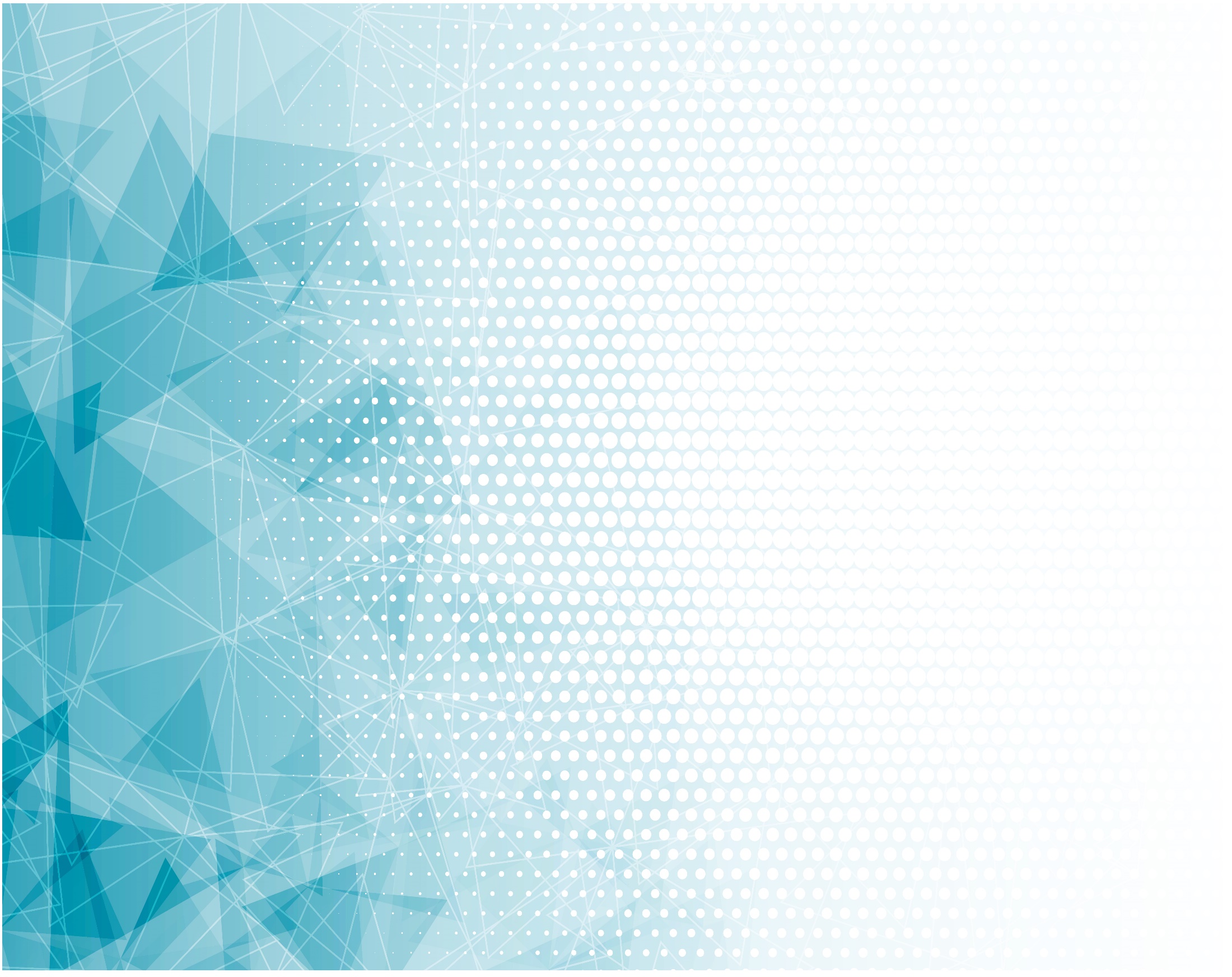 Припев: 

Чудные, райские нивы,
Дом лучезарный мой!
Как часто средь бурь
Этой жизни
Мне снится святой покой!
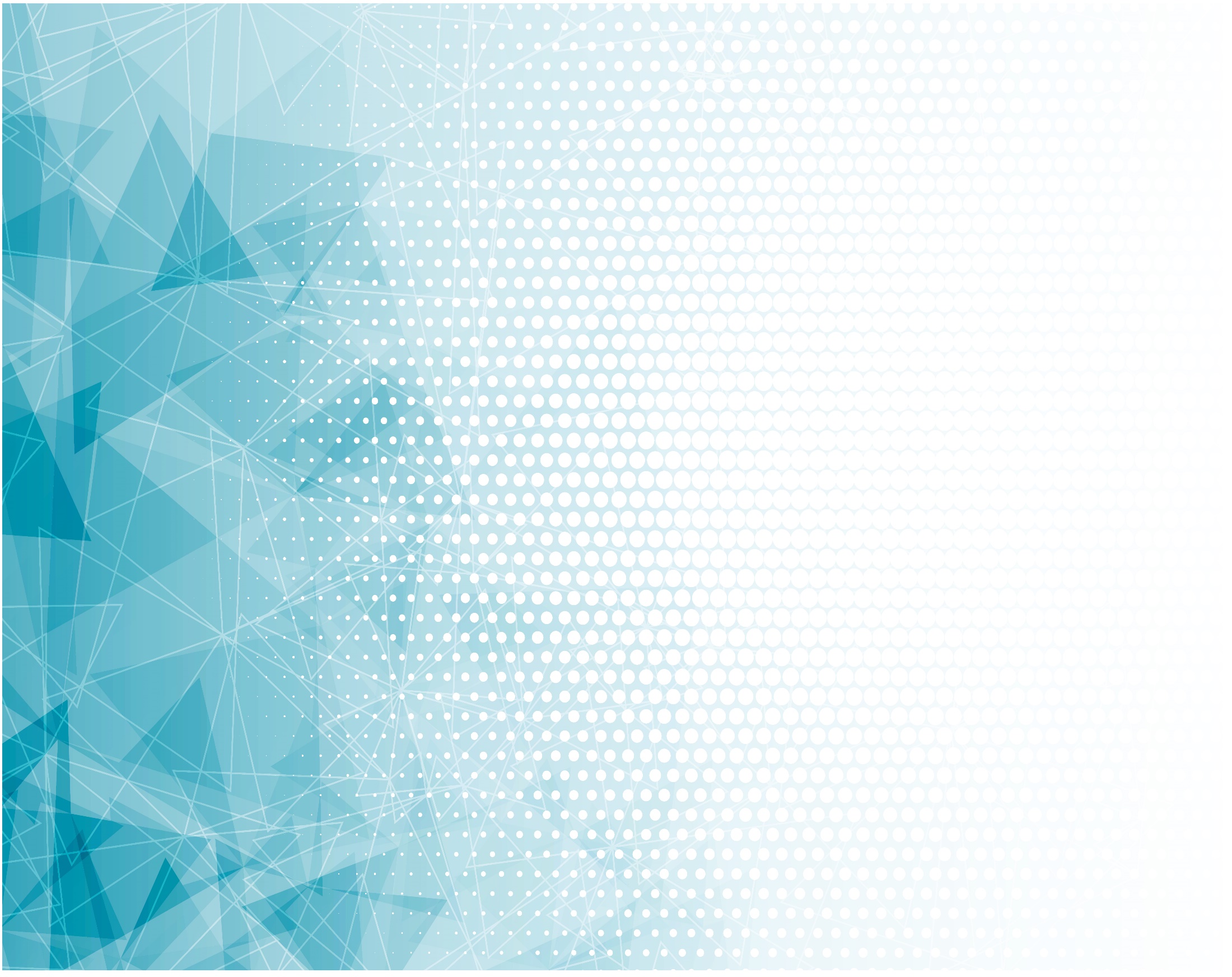 Там мой Господь обитает, 
Там наш небесный дом;
Там перед Ним на Сионе
Новую песнь споем.
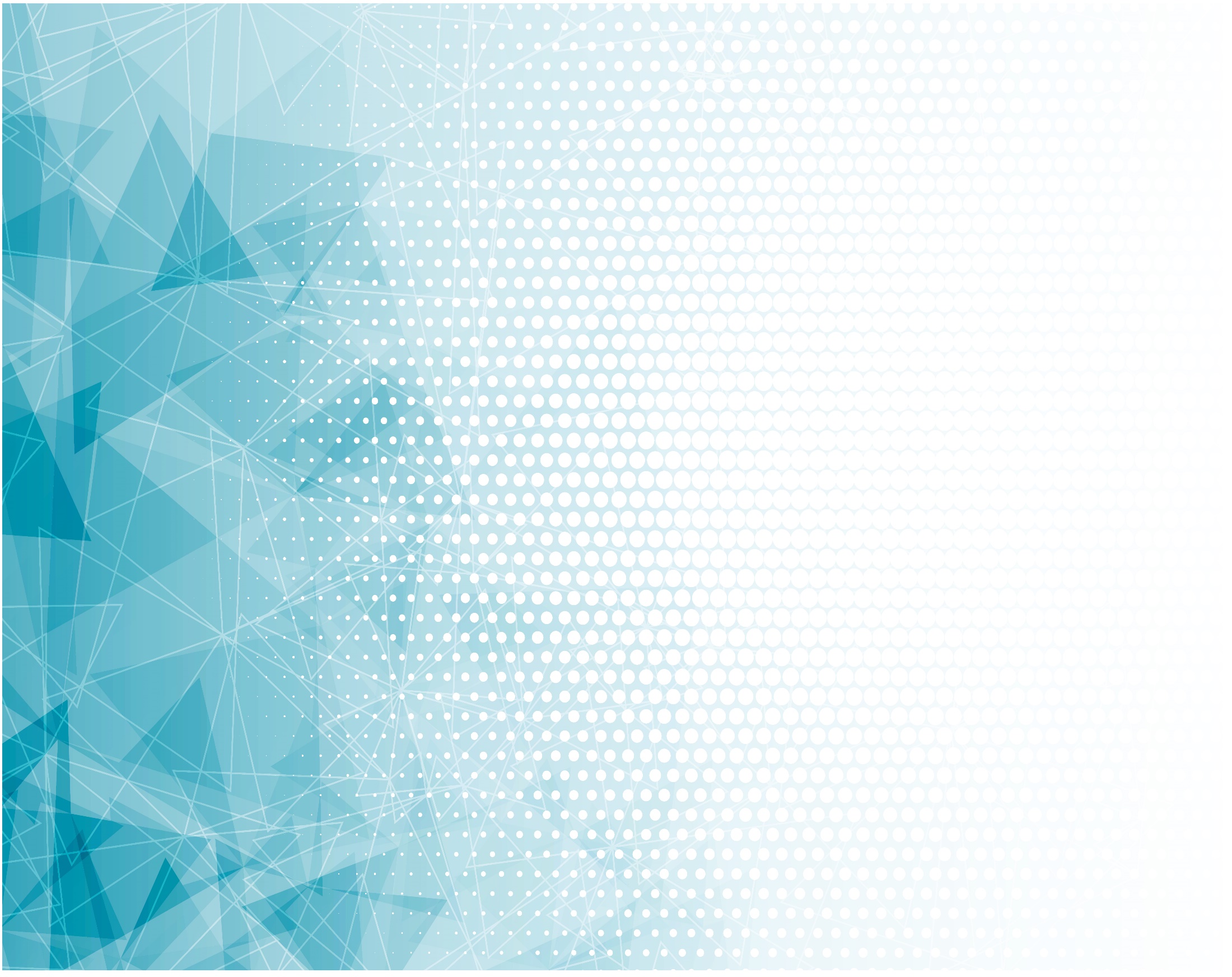 Припев: 

Чудные, райские нивы,
Дом лучезарный мой!
Как часто средь бурь
Этой жизни
Мне снится святой покой!